PLANNING
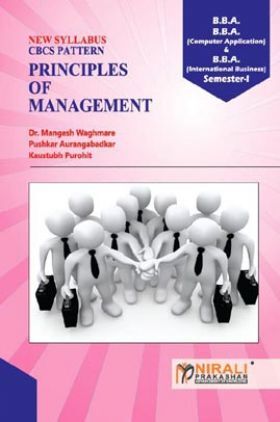 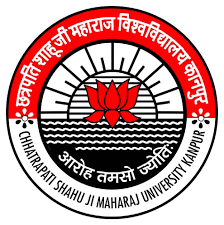 Sub: PRINCIPLES OF MANAGEMENT
Dr Prabhat K. Dwivedi
Associate Professor
Deptt. of Business Management, 
CSJM University, Kanpur, India
FEATURES OF PLANNING
PLANNING PROCESS
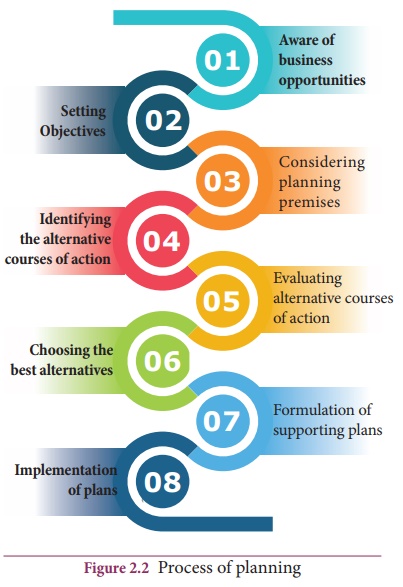 Advantages of Planning
Gives an organization a sense of direction. 
Focuses attention on objectives and results. 
Establishes a basis for teamwork. 
Helps anticipate problems and cope with change. 
Provides guidelines for decision making. 
Serves as a prerequisite to employing all other management functions.
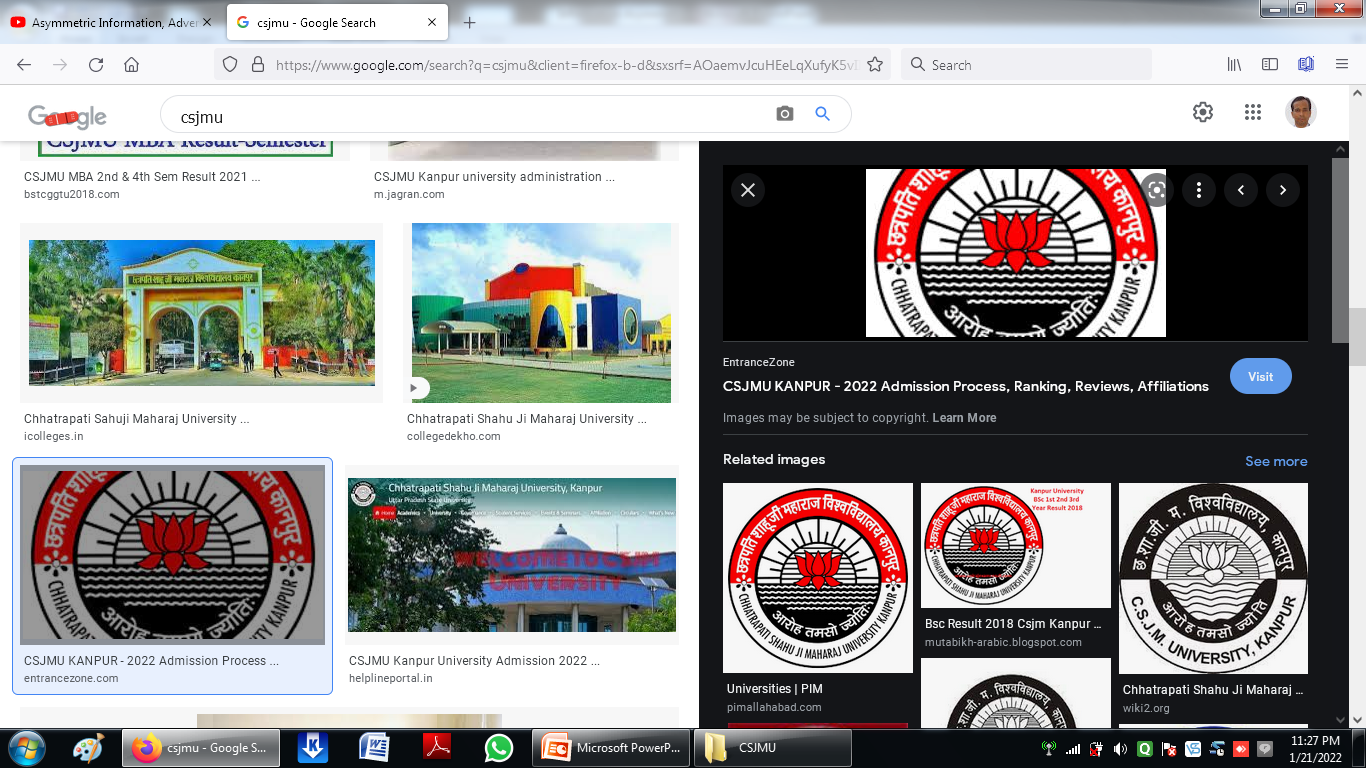 13
14